ERP 시스템 사용자 매뉴얼
문서 개정 이력
ERP 시스템 사용자 매뉴얼
프로세스 설명
선행 단계
제조 생산입고 된 오창 WMS 창고 재고를   백암의 정상창고
    까지 이관하는  과정임

2. 해당 취급 제품은  “오창 공장에서 생산 입고된 제품＂을 의미
   하고, 오창 WMS에서   외부 사외 창고로 직송은 없다
후행 단계
+1
이것만은 꼭 !
트랜잭션
본사 물류 담당자가  오창 WMS 창고 담당자에게  전송처리
    하고  난 다음 곧  바로 백암 CJ 창고에도 입고예정 정보를 
    전송 처리 한다.


2
ERP 시스템 사용자 매뉴얼
화면 예시
항목/필드 설명
STO 생성    기능 선택

출고 저장 위치  ( 오창 WMS )
    입고 저장 위치  ( 백암 CJ )

3. 사원 번호  ( 의로 요청자의 사번 ) 


을 입력 해야 됨
Ⅰ. 오창 WMS   창고의  재고 이관 대상 List - Up
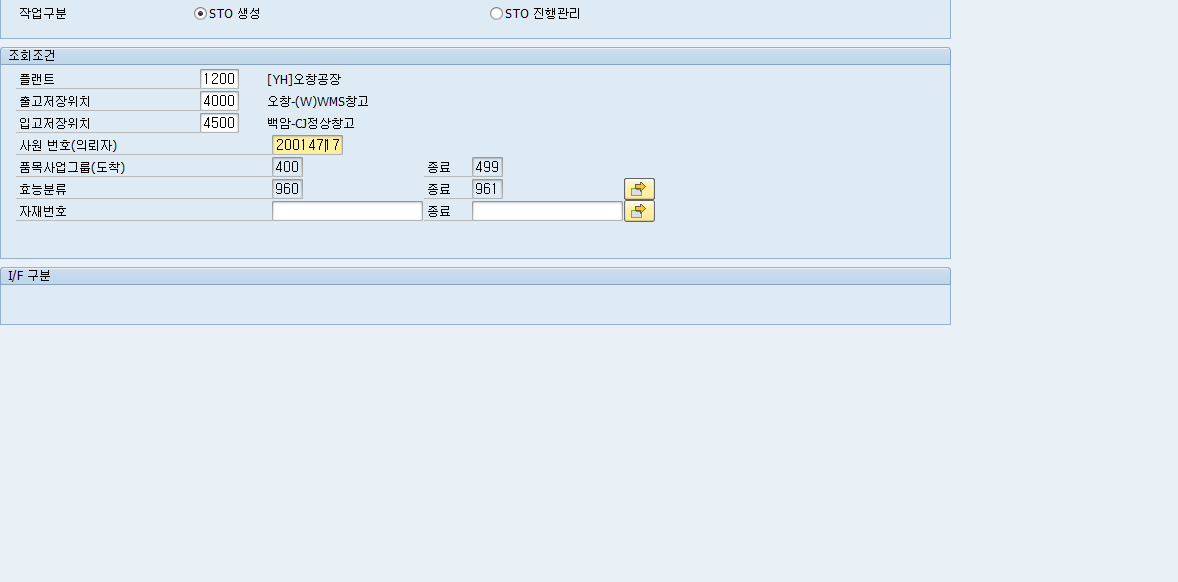 1
2
3
1. Batch 재고 Level로  재고 대상을 List – Up 한다
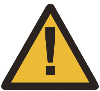 ERP 시스템 사용자 매뉴얼
화면 예시
항목/필드 설명
적송처리 하고자 하는 제품+batch
    level의 요청 수량 입력 

2. 납품요청일자 입력
    입력일 기준  D+1 로 Set – Up


3. STO 실행
Ⅰ. 오창 WMS 재고 이관을 위한 STO 생성
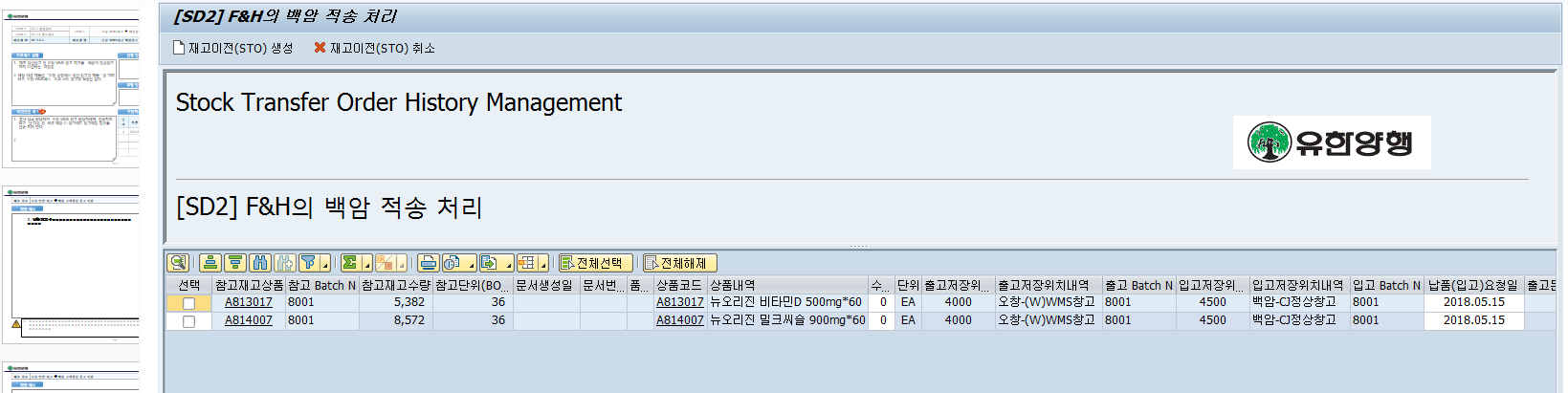 3
1
2
납품 요청일은 변경할 수 있지만 ,통상적으로 D+1 로  자동 Display
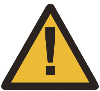 ERP 시스템 사용자 매뉴얼
화면 예시
항목/필드 설명
STO 진행 관리 선택 

문서 생성 일  / 납품 요청 일 입력

적송의뢰 요청  
   ( SAP  오창 WMS & CJ 선택 )

4. 실행
Ⅱ. 오창 WMS  적송출고 의뢰  & CJ 입고 예정 정보 전송
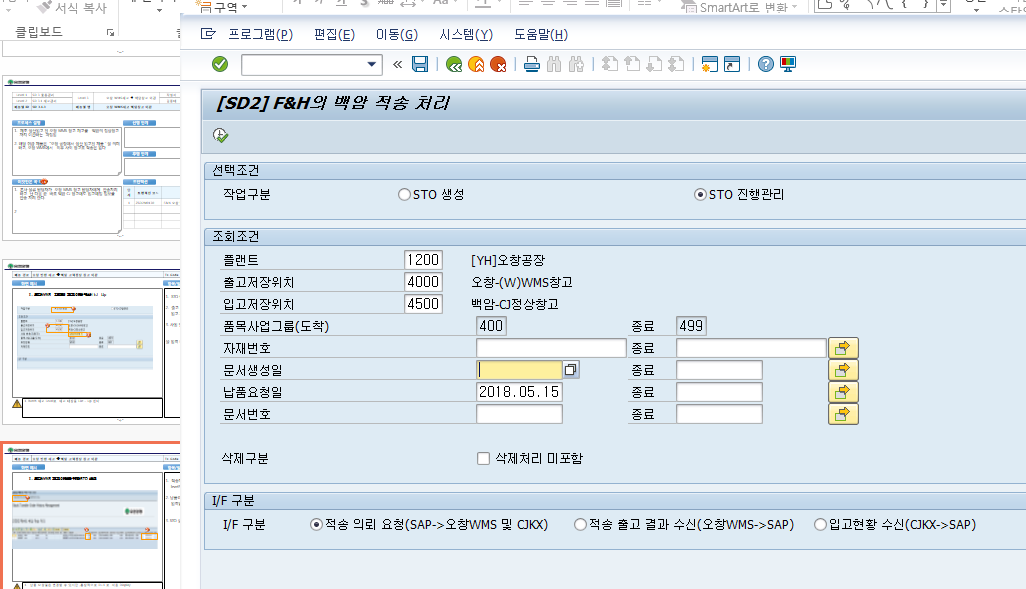 4
1
2
3
오창 WMS   적송 출고 요청 과  백암 CJ 입고 예정 정보는 동시에 진행처리 함
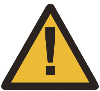 ERP 시스템 사용자 매뉴얼
화면 예시
항목/필드 설명
WMS 적송의뢰 요청 대상을 선택 

WMS 적송의뢰 요청 실행

입고예정 수작업 CJ 전송
Ⅱ. 오창 WMS  적송출고 의뢰  & CJ 입고 예정 정보 전송
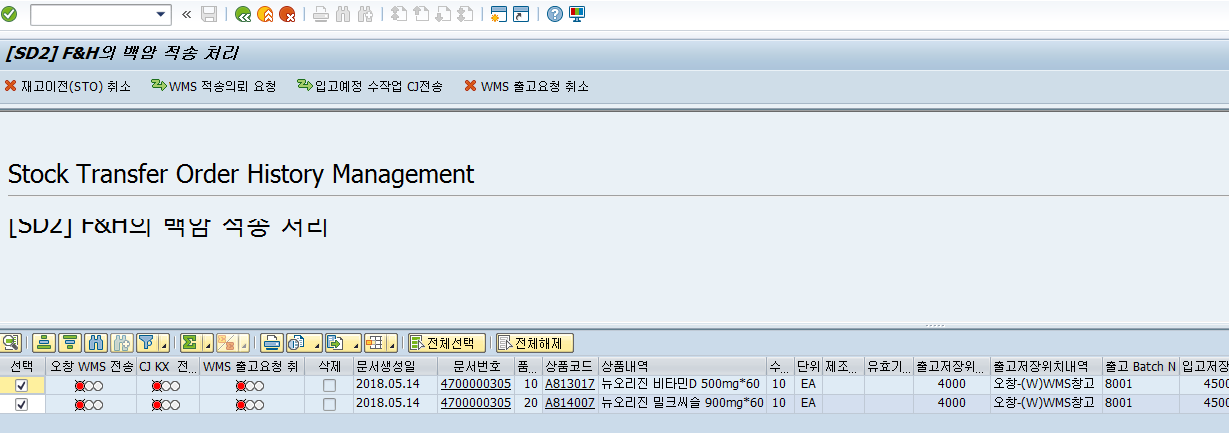 2
3
1
해당 기능  ( WMS 전송,  입고예정 수작업  전송 ) 을 실행하면   해당 상태 Status가
     녹색으로 전환 된다.
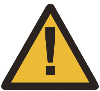 ERP 시스템 사용자 매뉴얼
화면 예시
항목/필드 설명
적송 출고 결과 수신  선택
    ( 오창 WMS   SAP )

2. 입출고 전기 일자 입력 
   ( SAP 기준이 아닌,  WMS / CJ에서
     전송되어 진  출고/입고 일자의미)

3. STO 진행관리 선택


4. 실행
Ⅲ. 오창 WMS  적송결과 수신 및 SAP 출고 처리
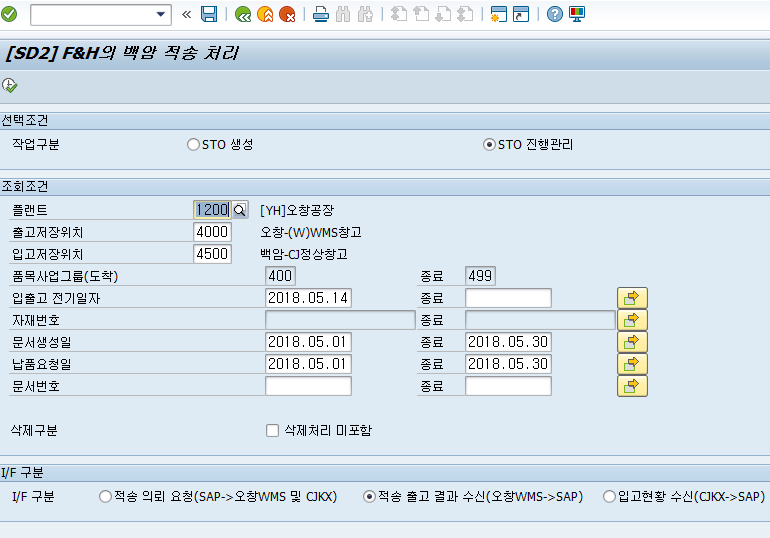 4
3
2
1
입/출고 전기일자의 경우   SAP 기준이 아니라, CJ 와 WMS 에서 실제  출고 되어진
     날짜로   CJ/WMS 에서 보내온 실 출고 일임
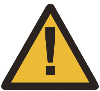 ERP 시스템 사용자 매뉴얼
화면 예시
항목/필드 설명
출고 실적 처리 된 내역을 선택

2.  SAP출고 처리  실행

SAP 출고처리가  잘 실행이 되면
    녹색으로  전환됨
Ⅲ. 오창 WMS  적송결과 수신 및 SAP 출고 처리
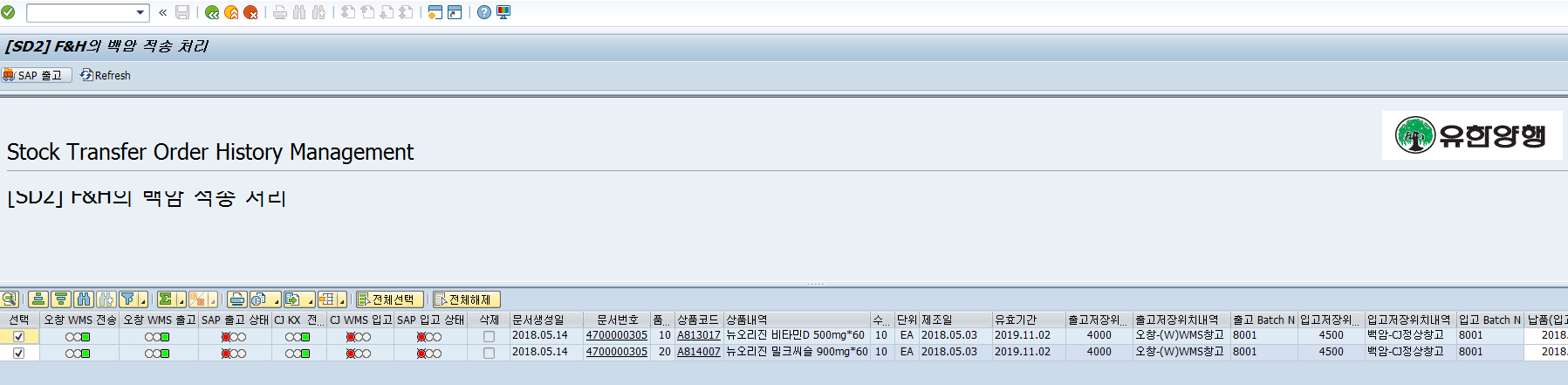 2
1
3
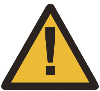 ERP 시스템 사용자 매뉴얼
화면 예시
항목/필드 설명
1. 입고 결과 수신  선택
    ( CJKX  SAP )

2. 입출고 전기 일자 입력 
   ( SAP 기준이 아닌,  WMS / CJ에서
     전송되어 진  출고/입고 일자의미)

3. STO 진행관리 선택


4. 실행
Ⅳ. CJ 입고 결과 수신 ( CJKX  SAP )
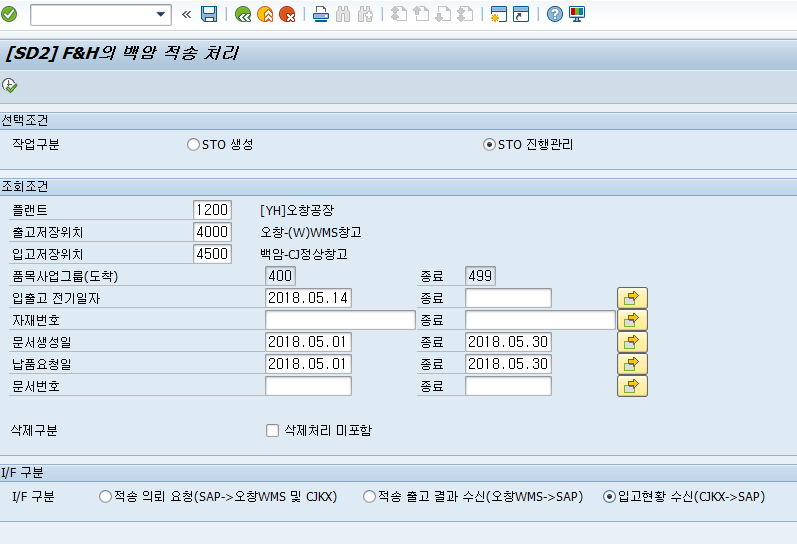 4
3
2
1
입/출고 전기일자의 경우   SAP 기준이 아니라, CJ 와 WMS 에서 실제  출고 되어진
     날짜로   CJ/WMS 에서 보내온 실 출고 일임
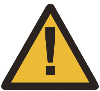 ERP 시스템 사용자 매뉴얼
화면 예시
항목/필드 설명
Ⅳ. CJ 입고 결과 수신 ( CJKX  SAP )
입고 실적 처리 된 내역을 선택

2.  SAP입고 처리  실행

SAP 입고처리가  잘 실행이 되면
    녹색으로  전환됨
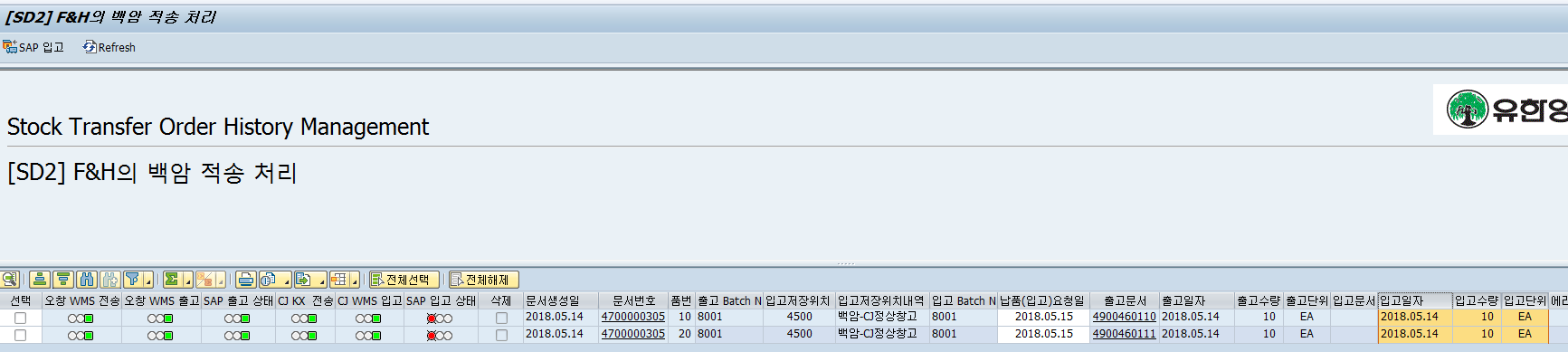 2
21
3
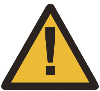 End of material